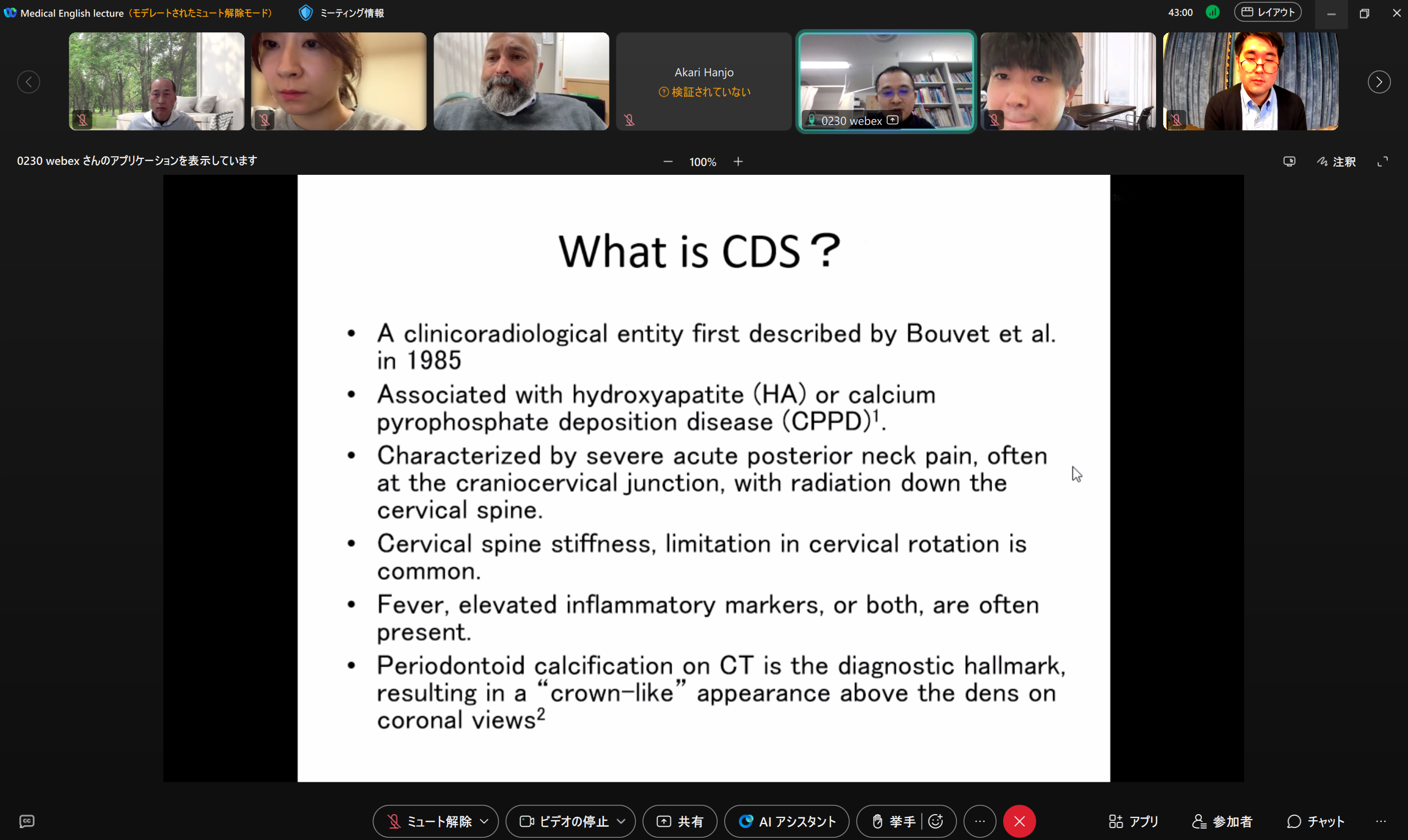 Dr. Gautam と英語で臨床推論をします。
次回2月21日金曜日18時～19時
場所：We参加または総合診療科医局集合
参加費：英語を勉強したいというモチベーションのみ。
連絡先：総合診療科　若栗　wakakuri@nms.ac.jp
Dr.Gautamは、日本でも指折りの医学英語を専門とした臨床指導医です。海外クリニカルクラークシップに参加する医学生、医学英語に興味がある初期研修医を対象にしています。